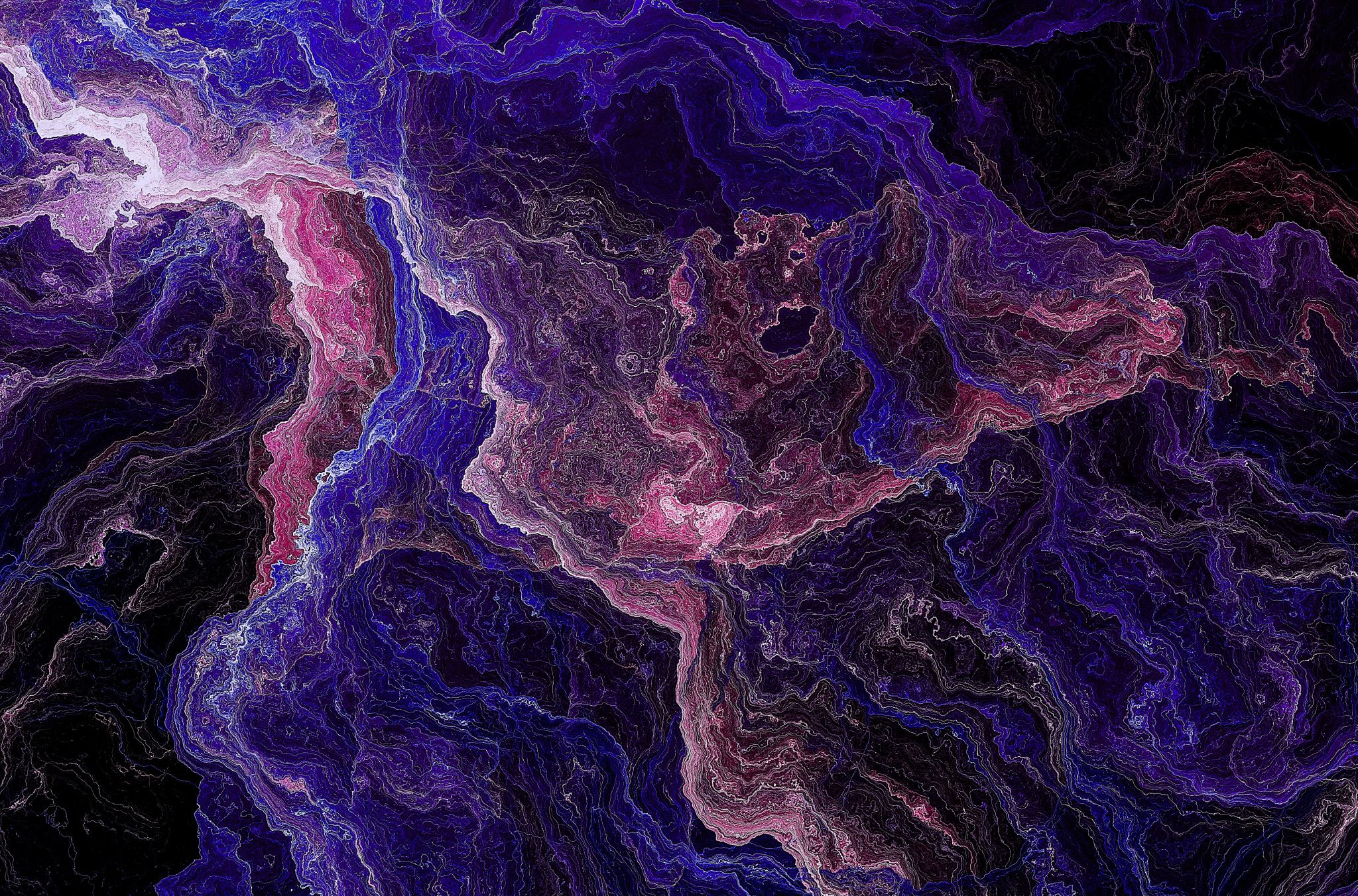 Π.Μ.Σ. Πράσινη Ηγεσία, Οργανωτική Κουλτούρα και Βιώσιμη Καινοτόμος Επιχειρηματικότητα
Δημήτρης Νίκλης, Ιούνιος 2025
1
Περίγραμμα Διάλεξης
Περιβαλλοντική, Κοινωνική – Αειφόρος Λογιστική
Πράσινη Λογιστική και Κλιματική Πρόκληση
Διεθνή Λογιστικά Πρότυπα  & Περιβαλλοντική πληροφόρηση
ESG & Βιώσιμη Ανάπτυξη
2
Περιβαλλοντική / Αειφόρος Λογιστική
3
Τι είναι η Λογιστική;
Mέσο παροχής οικονομικών πληροφοριών προς διάφορες ομάδες ενδιαφερομένων για την πορεία μιας επιχείρησης που στόχο έχει τη διευκόλυνση της λήψης οικονομικών αποφάσεων.
Ομάδες ενδιαφερομένων είναι οι Μέτοχοι, Προμηθευτές, Πελάτες, Στελέχη, Κράτος, Τράπεζες, Αναλυτές, Συνδικάτα – εργαζόμενοι, Εποπτικές – Ρυθμιστικές αρχές.
Η λήψη οικονομικών αποφάσεων αφορά στην Τιμολόγηση, Αγορά μετοχών, Σύναψη δανείου, Φορολόγηση, Κατάργηση προϊόντος, Πρόβλεψη κερδών.
4
Παγκοσμιοποίηση – Κλιματική Αλλαγή
Την εποχή της παγκοσμιοποίησης που διανύουμε, γινόμαστε καθημερινά μάρτυρες της λεγόμενης "κλιματικής αλλαγής", της οποίας τα φαινόμενα επηρεάζουν ολόκληρους κλάδους της οικονομίας, όπως τη γεωργία, τον τουρισμό, και τη βιομηχανία. 
Η έντονη βιομηχανική δραστηριότητα, έχει άμεσο αντίκτυπο στη χλωρίδα και πανίδα σε ολόκληρο τον πλανήτη.
 Οι επιχειρήσεις κατά κύριο λόγο, με τη δραστηριότητά τους εκμεταλλεύονται τους φυσικούς πόρους του πλανήτη με πολύ εντατικό ρυθμό, με αποτέλεσμα η μόλυνση που δημιουργείται στο φυσικό περιβάλλον πολλές φορές να είναι μη αναστρέψιμη. 
Ως συνέπεια αυτού του γεγονότος οι διοικήσεις των επιχειρήσεων δέχονται πιέσεις από τους μετόχους τους για τα αυξημένα κόστη της μόλυνσης του περιβάλλοντος που προκαλούν οι εν λόγω επιχειρήσεις, καθώς επίσης και από περιβαλλοντικές και μη κυβερνητικές οργανώσεις.
5
Περιβαλλοντική Λογιστική – Πράσινη Λογιστική
Επικεντρώνεται τόσο στην αναγνώριση και καταγραφή των αρνητικών περιβαλλοντικών επιπτώσεων και στον προσδιορισμό του περιβαλλοντικού κόστους όσο και στην εφαρμογή μεθόδων με τις οποίες η βιωσιμότητα μπορεί να αξιολογηθεί και να ενσωματωθεί στην οργανωτική δομή μιας επιχείρησης
6
Περιβαλλοντική Λογιστική – Επιπτώσεις
Οι διοικήσεις των επιχειρήσεων ολοένα και περισσότερο συνειδητοποιούν τις περιβαλλοντικές επιπτώσεις των δραστηριοτήτων τους.
 Οι περιβαλλοντικοί κίνδυνοι αποτελούν πλέον μέρος της επιτυχημένης δράσης της επιχείρησης όπως ο σχεδιασμός προϊόντων, το μάρκετινγκ και η χρηστή οικονομική διαχείριση. 
Η κακή περιβαλλοντική συμπεριφορά μπορεί να έχει πραγματικά αρνητικό αντίκτυπο στην επιχείρηση και στα οικονομικά της.
7
Περιβαλλοντική Λογιστική – Επιπτώσεις (2)
Οι συνέπειες περιλαμβάνουν 
πρόστιμα, 
αυξημένη ευθύνη έναντι περιβαλλοντικών φόρων, 
μείωση της αξίας των περιουσιακών στοιχείων της π.χ. μείωση της αξίας της γης, 
απομείωση του σήματος (Brand name), 
απώλεια πωλήσεων, 
μποϊκοτάζ από τους καταναλωτές, 
αδυναμία εξασφάλισης χρηματοδότησης, 
απώλεια ασφαλιστικής κάλυψης, 
ενδεχόμενες αγωγές και βλάβες της εταιρικής εικόνας.
8
Περιβαλλοντική Λογιστική – Επιπτώσεις (3)
Σχεδόν όλοι οι τομείς των επιχειρήσεων έχουν επηρεασθεί από πιέσεις που δέχονται για τη μόλυνση του περιβάλλοντος συμπεριλαμβανομένου και του τομέα της Λογιστικής. 
Τα παραδοσιακά λογιστικά συστήματα δεν μπορούν να καταγράψουν επαρκώς το περιβαλλοντικό κόστος με συνέπεια να καταχωρείται σε γενικούς λογαριασμούς όπως π.χ. διάφορα έξοδα.
 Συνεπώς, οι διοικήσεις των επιχειρήσεων δεν μπορούν να αποκτήσουν πληροφορίες σχετικά με το περιβαλλοντικό κόστος και κατά συνέπεια δεν μπορούν να το μειώσουν. 
Η Περιβαλλοντική Διοικητική Λογιστική είναι μια προσπάθεια να ενοποιήσει την καλύτερη διοικητική λογιστική θεωρία και πρακτική με την καλύτερη περιβαλλοντική θεωρία και πρακτική και αφορά στην κατάρτιση χρηματοοικονομικών και μη χρηματοοικονομικών εκθέσεων προκειμένου να στηριχθούν αποφάσεις για την διαχείριση του περιβάλλοντος, με στόχο τον εντοπισμό και την κατανομή του κόστους που σχετίζεται με το περιβάλλον.
9
Βιωσιμότητα-αειφόρος ανάπτυξη
Τα τελευταία χρόνια υπάρχει μια αυξανόμενη πίεση στις επιχειρήσεις να διευρύνουν τους στόχους τους όσον αφορά την εταιρική τους ευθύνη. 
Πολλές επιχειρήσεις έχουν ανταποκριθεί δημοσιεύοντας και αποτιμώντας τις κοινωνικές τους επιπτώσεις, αξιοποιώντας πρότυπα που έχουν αναπτυχθεί, όπως το GRI (Global Reporting Initiative Standards).
10
Πρότυπα GRI
Τα πρότυπα GRI αντιπροσωπεύουν την παγκόσμια βέλτιστη πρακτική για δημοσίευση αναφορών για μια σειρά οικονομικών, περιβαλλοντικών και κοινωνικών επιπτώσεων. 
Η αναφορά βιωσιμότητας της επιχείρησης βάσει των Προτύπων αυτών παρέχει πληροφορίες σχετικά με τη θετική ή αρνητική συμβολή ενός οργανισμού στην αειφόρο ανάπτυξη. 
Τα πρότυπα GRI αποτελούν επίσης μια αξιόπιστη αναφορά για τους υπεύθυνους της χάραξης πολιτικής για το φυσικό περιβάλλον και τις ρυθμιστικές αρχές παγκοσμίως. 
Ενθαρρύνουν και επιτρέπουν αξιόπιστες, μη χρηματοοικονομικές αναφορές από τις εταιρείες που υπάγονται στον έλεγχο της.
11
Πρότυπα GRI (2)
Ένας αυξανόμενος αριθμός επιχειρήσεων παγκοσμίως, ακολουθούν σε κάποια έκταση τον οδηγό των προτύπων του GRI. 
Για παράδειγμα η κοινωνική και περιβαλλοντική αναφορά της British Telecom το έτος 2004 περιλάμβανε έντεκα μη χρηματοοικονομικούς δείκτες. 
Μεταξύ αυτών περιλαμβάνονται και δείκτες όπως οι εκπομπές διοξειδίου του άνθρακα οι οποίες ήταν 46% χαμηλότερες σε σχέση με το 1996, μείωση των αποβλήτων σε χωματερές σε 12.201 τόνους από 79.677 τόνους, και ποσοστό ανακύκλωσης των απορριμμάτων που έφθανε το 26%. 
Δηλαδή, μια επιχείρηση χαρακτηρίζεται από το περιβαλλοντικό της αποτύπωμα, το οποίο δεν είναι τίποτε άλλο από:
 την κατανάλωση των φυσικών πόρων που απαιτούνται για τη δημιουργία προϊόντων και υπηρεσιών 
και την διαχείριση των αποβλήτων που προκύπτουν από την παραγωγή και κατανάλωση αυτών των πόρων.
12
Απαιτήσεις για υιοθέτηση Περιβαλλοντικής Λογιστικής
Τα ζητήματα που σχετίζονται με την περιβαλλοντική λογιστική αλλάζουν σταθερά στο πέρασμα του χρόνου. 
Πολλές επιχειρήσεις αγνοούσαν τα περιβαλλοντικά θέματα κατά το παρελθόν, ωστόσο μέχρι πότε θα είναι σε θέση να το κάνουν αυτό; 
Η περιβαλλοντική λογιστική θα πρέπει να εισέλθει σε όλα τα στοιχεία των επιχειρήσεων συντάσσοντάς αναφορές για το περιβαλλοντικό τους αποτύπωμα, προσδοκώντας σε μια ορθολογική χρήση των φυσικών πόρων και σε ένα βιώσιμο μέλλον.
13
Περιβαλλοντική Λογιστική
Δίνει ιδιαίτερη έμφαση στα κόστη που σχετίζονται με τις πρώτες ύλες που «χάνονται» κατά την παραγωγική διαδικασία (φύρα), τα απόβλητα που δημιουργούνται και άλλα κόστη άμεσα συνδεδεμένα με περιβαλλοντικά ζητήματα. 
Παρέχει πληροφόρηση σε χρηματικές ή φυσικές μονάδες, καλύπτοντας συγκεκριμένες χρονικές περιόδους, για όλα τα περιβαλλοντικά έξοδα και έσοδα και να τα παρουσιάσει σε ειδικές εκθέσεις. 
Τα συμπεράσματα που προκύπτουν από την περιβαλλοντική λογιστική μπορούν να φανούν χρήσιμα σε διάφορους τύπους επιχειρήσεων δίνοντάς τους τη δυνατότητα να βελτιώσουν τη διαδικασία παραγωγής και ταυτόχρονα να μπορούν υπεύθυνα να ενημερώσουν τρίτους για τις περιβαλλοντικές επιδόσεις της επιχείρησής τους.
14
Γιατί πρέπει να την εξετάσω;
Ένας μεγάλος αριθμός εταιρειών, ακόμα και μεγάλες εταιρείες σε διάφορους κλάδους με αξιόλογα διοικητικά στελέχη, υποτιμούν κόστη και ροές πρώτων υλών που σχετίζονται με το περιβάλλον και επιδρούν άμεσα στην παραγωγική τους διαδικασία. 
Η ποσότητα και η αξία πρώτων υλών που εκρέουν ως απόβλητα (σκουπίδια, υγρά απόβλητα, αέριες εκπομπές), το πραγματικό κόστος της διαχείρισης των απορριμμάτων (συλλογή, διαχωρισμός, ανακύκλωση και τελική διάθεση) ή έμμεσες συνέπειες όπως το κόστος για συμμόρφωση με την νομοθεσία που γίνεται όλο και πιο αυστηρή και το κόστος πιθανών μηνύσεων για περιβαλλοντική υποβάθμιση είναι μερικές από τις περιπτώσεις υποτίμησης που προαναφέρθηκαν. 
Όταν οι επιχειρηματίες δεν έχουν καθαρή εικόνα των ροών αυτών δεν μπορούν ούτε να τις διαχειριστούν ούτε να τις μειώσουν.
Οι επιχειρήσεις που δεσμεύονται σοβαρά στην ιδέα της βελτίωσης του περιβαλλοντικού τους προφίλ, χρησιμοποιώντας ως εργαλείο την περιβαλλοντική λογιστική μπορούν να ωφεληθούν με διάφορους τρόπους:
15
Οφέλη Υιοθέτησης Περιβαλλοντικής Λογιστικής
Λιγότερα απόβλητα και καλύτερη διαχείριση αυτών καθώς και εξοικονόμηση χρημάτων για τη διαχείρισή τους.
Εξοικονόμηση πρώτων υλών και ενέργειας, πρακτική που απαντά στις προκλήσεις τις ανταγωνιστικής ευρωπαϊκής αγοράς.
Εκμετάλλευση κρατικών χρηματοδοτήσεων και ευρωπαϊκών επιχορηγήσεων και ταυτόχρονη μείωση του κινδύνου μηνύσεων ή επιβολής προστίμων και φόρων.
Καλύτερη πληροφόρηση, γνώση και διαχείριση των περιβαλλοντικών επιπτώσεων και βελτίωση της εικόνας της εταιρείας σε πελάτες, επενδυτές, τοπική κοινωνία, κράτος, περιβαλλοντικές οργανώσεις και γενικά χτίσιμο δυνατών ανταγωνιστικών πλεονεκτημάτων

Η Περιβαλλοντική Λογιστική δεν αφορά μόνο τις περιβαλλοντικές επιδόσεις της εταιρείας σας, αλλά υποστηρίζει καλύτερες επιχειρηματικές αποφάσεις σε όλους τους τομείς.
16
Τι πρέπει να κάνω;
Σε πρώτη φάση θα πρέπει να αναλογιστείτε εάν η επιχείρησή σας έχει καθαρή εικόνα για τα παρακάτω θέματα:

Την ποσότητα και την αξία των πρώτων υλών που χάνονται υπό την μορφή αποβλήτων
Το ακριβές κόστος της διαχείρισης απορριμμάτων
Τα κόστη της συμμόρφωσης με την νομοθεσία και των πιθανών μηνύσεων

Αν δεν έχετε αυτή την πληροφορία διαθέσιμη ανά πάσα στιγμή ή ακόμα και αν δεν είστε σίγουροι για το πόσο ακριβείς είναι οι εκτιμήσεις σας, ίσως θα έπρεπε να εξετάσετε σοβαρά τον σχεδιασμό και την εφαρμογή ενός συστήματος περιβαλλοντικής λογιστικής. 
Στην περίπτωση για παράδειγμα μιας μικρής επιχείρησης με περιορισμένους πόρους μπορείτε να εξετάσετε το ερώτημα «Συμφέρει να ανακυκλώσω- να επαναχρησιμοποιήσω τα υλικά συσκευασίας ή όχι»; 
Μικρής κλίμακας ερωτήματα σαν και αυτό θα αναδείξουν αναμφισβήτητα τα πλεονεκτήματα της περιβαλλοντικής λογιστικής και έπειτα μπορείτε σταδιακά να βελτιώσετε την διαδικασία της κοστολόγησης των προϊόντων σας.
17
Τι πόρους θα χρειαστώ;
Θα πρέπει να έχετε υπ’όψιν σας ότι η περιβαλλοντική λογιστική είναι μια νέα προσέγγιση στη διοίκηση των επιχειρήσεων χωρίς απόλυτα πρότυπα και κανόνες, συνεπώς η ερώτηση σχετικά με τους πόρους εξαρτάται από το μέγεθος της εταιρίας σας και τις ανάγκες που εσείς έχετε για πληροφόρηση.
 Αντίστοιχες μελέτες έχουν δείξει ότι το βασικό συστατικό της επιτυχίας είναι η δέσμευση της διοίκησης της εταιρίας για «αλλαγή» προς ένα σύστημα οικονομικά βιώσιμο και περιβαλλοντικά υπεύθυνο. 
Εκτός από αυτόν τον πολύ σημαντικό παράγοντα πιθανώς να χρειαστείτε κάποιου είδους εξωτερικό σύμβουλο για την εκπαίδευση του προσωπικού σας και τις πρώτες μελέτες. 
Από εκεί και έπειτα οι υποψήφιες αλλαγές οι οποίες μπορεί να προκύψουν από τον σχεδιασμό βάσει περιβαλλοντικής λογιστικής θα αποσβένουν το κόστος τους μακροχρόνια. 
Τόσο το μέγεθος της επιχείρησης, όσο και το εύρος των αλλαγών θα καθορίσουν ιδιαίτερες ανάγκες όπως τη χρήση ηλεκτρονικών υπολογιστών και ιδιαίτερων πληροφοριακών συστημάτων. 
Πρέπει να επαναλάβουμε ότι η περιβαλλοντική λογιστική είναι ένα εξειδικευμένο σύστημα διοίκησης που αφορά στην εσωτερική λειτουργία της επιχείρησης, συνεπώς μετά την εφαρμογή του οι απαιτήσεις τόσο σε ανθρώπινους όσο και υλικούς πόρους είναι περιορισμένες.
18
Παράδειγμα Περιβαλλοντικής Λογιστικής σε Ελαιουργείο
Ιδιοκτήτης ελαιουργείου με πέντε άτομα προσωπικό προβληματιζόταν για τα απόβλητα της παραγωγικής του δραστηριότητας, καθώς η νομοθεσία είναι αρκετά αυστηρή όσον αφορά τα υγρά λήμματα ελαιουργείων και τα πρόστιμα που επιβάλλονται πολύ αυστηρά. 
Σε συνεργασία με ερευνητικό ίδρυμα υιοθέτησε μία καινοτόμα τεχνολογία επεξεργασίας υγρών λημμάτων, η οποία επιχορηγούνταν κατά 50% από την Ε.Ε..
 Ο επιχειρηματίας δεν είχε ιδιαίτερα καθαρή εικόνα για τα πλεονεκτήματα της νέας μεθόδου επεξεργασίας, πέραν του ότι δεν θα είχε πρόβλημα με τη νομοθεσία.
 Μετά την εφαρμογή του προγράμματος, μια απλουστευμένη κατάσταση περιβαλλοντικής λογιστικής παρουσιάστηκε στον ιδιοκτήτη του ελαιουργείου και στις ελεγκτικές αρχές.
19
Παράδειγμα Περιβαλλοντικής Λογιστικής σε Ελαιουργείο (2)
20
Παράδειγμα Περιβαλλοντικής Λογιστικής σε βιοτεχνία επίπλων
Μία μικρή βιοτεχνία επίπλων με δώδεκα άτομα προσωπικό και κύκλο εργασιών περίπου 700.000 € ερεύνησε τις δυνατότητες επανασχεδιασμού της παραγωγικής της διαδικασίας προκειμένου να βελτιώσει την αποτελεσματικότητα των πόρων της και τις περιβαλλοντικές της επιδόσεις.
 Για την επίτευξη αυτού του στόχου ο υπεύθυνος παραγωγής της βιοτεχνίας ανέπτυξε βάση δεδομένων για τα υλικά που χρησιμοποιούσαν και τα απόβλητα που παρήγαγαν. 
Ταυτόχρονα ερεύνησε και υλικά που θα μπορούσαν να αντικαταστήσουν αυτά που μέχρι τότε χρησιμοποιούσαν.
 Η έρευνα έδειξε ότι ένα συγκεκριμένο είδος ξύλου κατάλληλο για επιπλοποιεία είχε λιγότερες απαιτήσεις σε περαιτέρω χημικές κατεργασίες και σημαντικά λιγότερη φύρα.
 Μετά τις απαραίτητες αλλαγές τα έπιπλα παράγονταν με λιγότερο κόστος, ταχύτερα και χωρίς να προκύπτουν πολλά στερεά απόβλητα. 
Η εμπειρία που αποκτήθηκε από την εφαρμογή των βασικών αρχών της περιβαλλοντικής λογιστικής προσέφερε σημαντική εμπειρία στον υπεύθυνο παραγωγής, ο οποίος βρήκε ιδιαίτερα χρήσιμο τον εμπλουτισμό της βάσης δεδομένων του συμβατικού συστήματος λογιστικής με περιβαλλοντική πληροφορία.
21
Πράσινη Λογιστική και Κλιματική Πρόκληση
22
Για τη μέτρηση της πράσινης ανάπτυξης, θα είναι απαραίτητο να ληφθούν υπόψη πρόσθετα κριτήρια όπως:
 η βιωσιμότητα, 
ο σεβασμός στο περιβάλλον, 
η ευτυχία ή η ευημερία. 

Η πράσινη λογιστική θα μπορούσε να είναι η απάντηση
23
Η λογιστική που παρέχει πληροφορίες σχετικά με το περιβάλλον,
για παράδειγμα τα έξοδα που προκύπτουν από την ανακύκλωση των προϊόντων που πωλούνται, από την ανάκτηση τοποθεσιών μετά τη χρήση, κλπ.
 Γενικότερα, η περιβαλλοντική λογιστική, το αποτέλεσμα της έννοιας της βιώσιμης ανάπτυξης, αναφέρεται συχνά ως πράσινη λογιστική.
24
Δεν είναι πλέον σήμερα δυνατό να περιοριστεί κανείς στη μέτρηση της ανάπτυξης με οικονομικούς όρους όπως η νομισματική αξία της παραγωγής, το εισόδημα ή η κατά κεφαλή δαπάνη.
 Υπάρχουν άλλα κριτήρια που πρέπει να ληφθούν υπόψη κατά τη μέτρηση της πράσινης ανάπτυξης. 
Σύμφωνα με το Βρετανό οικονομολόγο-οικολόγο Tim Jackson, «η ευημερία βρίσκεται στην ικανότητά μας να ευδοκιμούμε ως ανθρώπινα όντα εντός των οικολογικών ορίων ενός πεπερασμένου πλανήτη. Η πρόκληση για την κοινωνία μας είναι να δημιουργήσουμε τις προϋποθέσεις για αυτήν την αλλαγή».
25
Η πράσινη ανάπτυξη θα απαιτήσει την προώθηση των πράσινων δημόσιων αγορών και την οικολογική έρευνα και ανάπτυξη (Ε&Α).
 Είναι σημαντικό να υιοθετηθεί ένα κατάλληλο σύστημα κυρώσεων (αρχή ο ρυπαίνων πληρώνει) και κινήτρων (για παράδειγμα, φορολογικές ελαφρύνσεις υπέρ των επενδύσεων στην οικολογική Έρευνα & Ανάπτυξη). 
Ωστόσο, για τη μέτρηση της πράσινης ανάπτυξης, θα είναι απαραίτητο να ληφθούν υπόψη πρόσθετα κριτήρια όπως 
η βιωσιμότητα, 
ο σεβασμός στο περιβάλλον, 
η ευτυχία ή η ευημερία.
26
Η πράσινη λογιστική θα μπορούσε να είναι η απάντηση. 
Σε επίπεδο επιχείρησης αυτό συνεπάγεται τον προσδιορισμό και την αξιολόγηση σε νομισματικούς όρους των κλασικών εσωτερικών ιδιωτικών κοστών που επηρεάζουν άμεσα το αποτέλεσμα του ισολογισμού. 
Αυτά μπορεί να είναι άμεσα κόστη, όπως οι πρώτες ύλες και η εργασία που αποδίδονται σε ένα προϊόν ή τμήμα, αλλά και έμμεσα ή γενικά, όπως το ενοίκιο, τα γενικά έξοδα, η απόσβεση, το κόστος των καυσίμων, η ενέργεια, κλπ. 
Επιπλέον, ορισμένοι εξωτερικοί παράγοντες, όπως το περιβαλλοντικό, κοινωνικό και οικονομικό κόστος που επηρεάζουν το εξωτερικό περιβάλλον, πρέπει επίσης να ληφθούν υπόψη. 
Αν και συχνά παραβλέπονται, η συμπερίληψή τους στη λογιστική των επιχειρήσεων ως εσωτερικά στοιχεία μπορεί να αποτελεί ένδειξη καλύτερης κατανομής των σπάνιων πόρων.
27
Ένας αποτελεσματικός ισολογισμός
Η 26η Διάσκεψη των Ηνωμένων Εθνών για την κλιματική αλλαγή στη Γλασκώβη (31/10-12/11) είχε ως στόχο τη διατήρηση της θέρμανσης στους +1,5 C. 
Πολλές πρωτοβουλίες έχουν προταθεί όπως η έκθεση Dasgupta (Economics of Biodiversity), για τη μέτρηση της λογιστικής αξίας του περιβάλλοντος, του κλίματος, της βιοποικιλότητας εν συντομία της φύσης, προκειμένου να ευαισθητοποιηθούν οι οικονομικοί παράγοντες, οι επιχειρήσεις, οι καταναλωτές, οι δημόσιες αρχές, για τη χρηματοοικονομική δύναμη της καταστροφής τους.
28
Ο Fabian Muniesa, κοινωνιολόγος, σε μια συλλογική εργασία που επιμελήθηκε από κοινού με τον Kean Birch, «Assetization: turning things into assets in technoscientific capitalism» (ΜΙΤ Press 2020), δείχνει ότι ο στόχος των επιχειρήσεων δεν είναι τόσο να εμπορευματοποιήσουν τη συμπεριφορά μας (όπως η Google και το Facebook), τα γονίδιά μας (όπως η Big Pharma), τα δεδομένα μας (όπως η Amazon) αγοράζοντας και πουλώντας τα, παρά μετατρέποντάς τα σε περιουσιακά στοιχεία, συσσωρεύοντάς τα για να αντλήσουν από αυτή την περιουσία μια μελλοντική ράντα παρά ένα άμεσο κέρδος, αυτό της διαφήμισης, για παράδειγμα.
29
Από αυτή την άποψη, η βιώσιμη χρηματοοικονομική, η εταιρική κοινωνική ευθύνη, το crowdfunding, οι επενδύσεις αντίκτυπου, το άνοιγμα της διακυβέρνησης στους συμμετέχοντες είναι νέες «οικολογικά συμβατές» μορφές της χρηματοοικονομικής
30
Ένας αποτελεσματικός περιβαλλοντικός ισολογισμός δείχνει πάντα είτε ζημιά είτε κέρδος. 
Ωστόσο, θα πρέπει να περιλαμβάνει όλες τις κατηγορίες εσωτερικών και εξωτερικών κοστών, όπως προβλήματα υγείας που αντιμετωπίζουν οι εργαζόμενοι, εκπομπές και ρύπανση του αέρα, του εδάφους και των υδάτων, η φυσική υποβάθμιση της φύσης και η εξάντληση των περιορισμένων πόρων. 
Τα εσωτερικά και εξωτερικά οφέλη πρέπει να υπολογίζονται και να ποσοτικοποιούνται χρησιμοποιώντας νομισματικά μεγέθη. 
Μπορεί, για παράδειγμα, να είναι η εξοικονόμηση πόρων που επιτυγχάνεται με τη χρήση νέων, καθαρότερων τεχνολογιών, με αποτέλεσμα τη μείωση της ρύπανσης και τη βελτίωση της υγείας, την κατάκτηση νέων αγορών ή ακόμη και την αλλαγή πρώτων υλών ή διαδικασίας παραγωγής.
31
Η πράσινη λογιστική αποτελεί βασική συνιστώσα της εταιρικής κοινωνικής ευθύνης. 
Μπορεί να διευκολύνει τη λήψη αποφάσεων και να συμβάλει στην ενίσχυση της κερδοφορίας στο πλαίσιο του τρίπτυχου ESG. 
Γενικά, κάθε οργανισμός θα πρέπει να συγκρίνει το κόστος των δραστηριοτήτων για την πρόληψη ή την εμπόδιση της περιβαλλοντικής ζημιάς σε σχέση με αυτό που θα κόστιζε η υλοποίηση δραστηριοτήτων αποκατάστασης.
 Η χρήση της πράσινης λογιστικής επιτρέπει τη λήψη επενδυτικών αποφάσεων συγκρίνοντας τα ιδιωτικά και κοινωνικά κόστη με τα ιδιωτικά και κοινωνικά οφέλη. 
Η αξιολόγηση του κύκλου ζωής δίνει τη δυνατότητα στον οργανισμό να λαμβάνει τεκμηριωμένες αποφάσεις, υπολογίζοντας τις περιβαλλοντικές επιπτώσεις ενός προϊόντος σε όλη τη διάρκεια της ζωής του, από την εξόρυξη πρώτων υλών έως την τελική του διάθεση ή την ανακύκλωση, μέσω της παραγωγής και της διανομής.
32
Καθώς η Ευρωπαϊκή Ένωση αποφάσισε να ενθαρρύνει την εισαγωγή της πράσινης λογιστικής σε εθνικό επίπεδο, αυτές οι προσπάθειες θα μπορούσαν να ενθαρρύνουν τις επιχειρήσεις να κάνουν το ίδιο.
 Η ευαισθητοποίηση των καταναλωτών, των πολιτών και των μετόχων σχετικά με τη σημασία της βιώσιμης πράσινης ανάπτυξης απαιτεί μια τιμολογιακή πολιτική που αντικατοπτρίζει πλήρως το πραγματικό κόστος της ανάπτυξης.
 Η διαφανής πράσινη λογιστική θα είναι μια ουσιαστική συνιστώσα οποιασδήποτε πολιτικής που στοχεύει να πάει «πέρα από το ΑΕΠ».
33
Διεθνή Λογιστικά Πρότυπα & Περιβαλλοντική Πληροφόρηση
34
Εισαγωγή
Το πέρας της πρώτης δεκαετίας της νέας χιλιετίας έφερε τη σύγχρονη κοινωνία αντιμέτωπη με πολλές φυσικές καταστροφές. 
Η ραγδαία και βίαιη εναλλαγή των καιρικών φαινομένων έγινε ορατή σε όλες τις χώρες του πλανήτη, όπου πλημμύρες και ξηρασία εναλλάσσονται στην ίδια περιοχή σε σύντομο χρονικό διάστημα. 
Το πιο ανησυχητικό στοιχείο αυτής της τάσης αποτελεί η συνεχώς ταχύτερη τήξη των πολικών πάγων, γεγονός που θα επιφέρει αύξηση του ύψους της στάθμης της επιφάνειας της θάλασσας, καταποντίζοντας σημαντικές κατοικήσιμες και καλλιεργήσιμες εκτάσεις παγκοσμίως
35
Η E.E. σε μια προσπάθεια να συμβαδίσει με τις διεθνείς τάσεις στον τομέα της περιβαλλοντικής υπευθυνότητας, έχει εκδώσει ένα πλήρες νομοθετικό πλαίσιο που αφορά στον περιορισμό των εκπομπών ρύπων και την προστασία του οικολογικού συστήματος στο εσωτερικό της.
 Χαρακτηριστικά μπορούν να αναφερθούν 
το κοινοτικό πλαίσιο για την προστασία του περιβάλλοντος, όπως τροποποιήθηκε το 1999 (Council Directive 1999/30/EC), που αυξάνει τις αρμοδιότητες κάθε χώρας, 
καθώς και ο νόμος για την προστασία από τους αέριους ρύπους, που εκσυγχρονίστηκε το 2008 (Council Directive 2008/50/EC),  συμβαδίζοντας πλέον με τα νέα επιστημονικά ευρήματα
36
Παράλληλα, η διαδικασία για την έγκριση επενδυτικών προγραμμάτων και την κατασκευή τεχνικών έργων, εντός της Ένωσης, διέπεται πλέον από πιο αυστηρούς περιβαλλοντικούς κανόνες. 
Η ανωτέρω πολιτική συμπληρώθηκε από την Ευρωπαϊκή Επιτροπή με τη Norm DBN 2.2.1.-2003, η οποία ορίζει τη τεκμηρίωση των διαδικασιών που απαιτούνται για την εκτίμηση των περιβαλλοντικών επιπτώσεων, καθώς και τις σχετικές εκθέσεις που θα δημοσιεύονται
37
Εκτός από τα νέα μέτρα, η EE εξέδωσε το Σύστημα Οικολογικής Διαχείρισης και Οικολογικού Ελέγχου (EMAS), ώστε να βοηθήσει τις επιχειρήσεις να βελτιώσουν τις περιβαλλοντικές τους επιδόσεις. 
Σύμφωνα με το σύστημα αυτό, παρέχεται συμβουλευτική βοήθεια, προκειμένου να μπορέσουν οι εταιρίες που συμμετέχουν να αναγνωρίσουν τους τομείς περιβαλλοντικής δράσης και πολιτικής στους οποίους υστερούν, ώστε να λάβουν τα κατάλληλα μέτρα προκειμένου να βελτιώσουν την περιβαλλοντική τους εικόνα και επίδοση
38
Ένα σημαντικό βήμα στον τομέα της αναγνώρισης, μέτρησης και αναφοράς της εταιρικής περιβαλλοντικής συμπεριφοράς, σε παγκόσμιο επίπεδο, προήλθε από 
την επιτροπή για τη σύνταξη των Διεθνών Λογιστικών Προτύπων (Επιτροπή Διεθνών Λογιστικών Προτύπων, I.A.S.C.) την περίοδο 1973-2001,
 και από το 2001, το Σώμα Διεθνών Λογιστικών Προτύπων (I.A.S.B.) για τη σύνταξη των Διεθνών Προτύπων Χρηματοοικονομικής Πληροφόρησης

Τα νέα αυτά λογιστικά πρότυπα και οι διερμηνείες τους αύξησαν το επίπεδο πληροφόρησης για περιβαλλοντικά ζητήματα, επιτρέποντάς τους να εισέλθουν στη διαδικασία διαμόρφωσης του εταιρικού κόστους
39
Η ανάγκη των επιχειρήσεων για την άντληση κεφαλαίων από τις διεθνείς χρηματαγορές κατέστησε επιτακτικό τον περιορισμό του εύρους και της ποικιλίας των λογιστικών προσεγγίσεων για τη μέτρηση των κινδύνων που συνδέονται με την επίδραση των επιχειρήσεων στο φυσικό περιβάλλον.
 Η εισαγωγή των νέων λογιστικών προτύπων συνέβαλε καθοριστικά στο άνοιγμα αυτό των αγορών χρήματος και κεφαλαίου
40
Στην Ελλάδα, σύμφωνα με το νόμο 2992/2002 άρθρο 1, τα Δ.Λ.Π. εφαρμόζονται από 1/1/2003 και συγκεκριμένα 
υποχρεωτικά τις Ανώνυμες Εταιρείες οι οποίες είναι εισηγμένες στο Χρηματιστήριο Αξιών Αθηνών (XAA), ενώ 
είναι προαιρετικά για τις λοιπές επιχειρήσεις που έχουν τη μορφή Α.Ε. και επιλέγουν τους τακτικούς από τον νόμο ελεγκτές τους από το Σώμα Ορκωτών Ελεγκτών Λογιστών (Σ.Ο.Ε.Λ.)
41
Οι ανωτέρω εξελίξεις μείωσαν δραστικά το χάσμα στο επίπεδο παροχής πληροφοριών, σχετικά με τις εταιρικές περιβαλλοντικές δράσεις που λαμβάνουν οι επιχειρήσεις στην Ελλάδα, σε σχέση με τη διεθνή κοινότητα. 
Η αυξημένη σπουδαιότητα που λαμβάνει η ομοιόμορφη αύξηση των παρεχόμενων λογιστικών πληροφοριών, σύμφωνα με τα ΔΠΧΠ, συνδέεται μεταξύ άλλων με τη θεωρία της νομιμοποίησης (legitimization theory), των ενδιαφερόμενων μερών (stakeholder theory), τη θεωρία της διαχείρισης των εντυπώσεων (impression management), την πολιτική οικονομία (political economy), τη θεωρία της αποκάλυψης (economic disclosure) και τη θεωρία των αποτελεσματικών αγορών (Efficiency Market Hypothesis) (Chen & Chen, 2010).
 Επίσης, έχει επίδραση και σε νευραλγικές πτυχές της επιχειρηματικής δραστηριότητας, όπως η περιβαλλοντική επίδοση, η τεχνική αποτελεσματικότητα, η χρηματιστηριακή επίδοση και η κερδοφορία (Clarkson, Fang & ,Richardson, 2011)
42
Σύμφωνα με τα αποτελέσματα της μελέτης της περιβαλλοντικής διάστασης των Διεθνών Λογιστικών Προτύπων, των Διεθνών Προτύπων Χρηματοοικονομικής Πληροφόρησης, καθώς και των διερμηνειών τους, αναγνωρίστηκαν τρεις κύριοι τομείς ενδιαφέροντος:
 Ο πρώτος τομέας αφορά στον λογιστικό χειρισμό των πληροφοριών σχετικά με τα δικαιώματα εκπομπής ρύπων, καθώς παρατηρούνται στη διεθνή βιβλιογραφία σημαντικές διαφοροποιήσεις ως προς την προσέγγιση αναγνώρισης και αποτίμησής τους.
43
Η δεύτερη περίπτωση αφορά στον λογιστικό χειρισμό των δαπανών παροπλισμού, ανάπλασης και περιβαλλοντικής αποκατάστασης που απορρέει από την επιχειρηματική δραστηριότητα. 
Τέλος, σημαντικό ζήτημα αποτελεί και ο λογιστικός χειρισμός των δαπανών που προκύπτουν ή ενδέχεται να προκύψουν από την εξερεύνηση και εκτίμηση ορυκτών πόρων
44
Βιβλιογραφική ανασκόπηση
Οι παρενέργειες των οικονομικών δραστηριοτήτων στο φυσικό περιβάλλον οδηγούν τα περιβαλλοντικά ζητήματα στο επίκεντρο της δημόσιας και πολιτικής συζήτησης ασκώντας πίεση στις επιχειρήσεις, προκειμένου να βελτιωθούν οι περιβαλλοντικές επιδόσεις τους (Galdeano-Gomez, Cespedes-Lorente & MartinezDelRio, 2008).
45
Η εταιρική περιβαλλοντική επίδοση προσδιορίστηκε κατά τη διάρκεια του Επιχειρηματικού Συμβουλίου για τη Βιώσιμη Ανάπτυξη του UNCED το 1992 ως:
"Η περιβαλλοντική επίδοση επιτυγχάνεται με την παράδοση σε ανταγωνιστικές τιμές αγαθών και υπηρεσιών που ικανοποιούν τις ανθρώπινες ανάγκες και βελτιώνουν την ποιότητα της ζωής, μειώνοντας σταδιακά τις οικολογικές επιπτώσεις και την ένταση χρήσης των πόρων, μέσω του κύκλου της ζωής, σε ένα επίπεδο σε συμφωνία τουλάχιστον με τη φέρουσα ικανότητα της Γης "
46
Η επίδοση αυτή μπορεί να επιτευχθεί με την αποδοτικότερη χρήση των πρώτων υλών και της ενέργειας, τη μείωση των κινδύνων για το περιβάλλον και την ανθρώπινη υγεία, τον σχεδιασμό των προϊόντων που εναρμονίζονται με τους οικολογικούς κύκλους και είναι εύκολο να ανακυκλωθούν και να αποσυναρμολογηθούν (Brady, Guy, Poelstra & Browkaw, 1999).
47
Η πίεση προς τις διοικήσεις των επιχειρήσεων από τους επενδυτές (Anton, Deltas & Khanna, 2004; Berthelot, McGraw, Coulmont & Morrill, 2003), 
τις ελεγκτικές αρχές (Jones & Jonas, 2010) 
και εν γένει τις χρηματοπιστωτικές αγορές (Blacconiere & Northcut 1997; Cormier & Magnan, 2007), 
για την αξιολόγηση, τη μελέτη των προσδιοριστικών παραγόντων και τη βελτίωση της εταιρικής περιβαλλοντικής επίδοσης, 
δημιουργεί την ανάγκη για αξιόπιστες και ομοιόμορφες περιβαλλοντικές πληροφορίες πέραν των απλών εταιρικών ανακοινώσεων (Guidry & Patten, 2012).
48
Σύμφωνα με τη θεωρία της Εθελοντικής Αποκάλυψης των Verrecchia (1983), Dye (1985) και Lang & Lundholm (1993), 
απαιτείται η χρήση αναφορών, 
οι οποίες βασίζονται σε αντικειμενικά κριτήρια, 
έτσι ώστε η επίδοση των περιβαλλοντικά ευαίσθητων επιχειρήσεων
 να μην μπορεί να «αντιγραφεί» από επιχειρήσεις με χαμηλή επίδοση.
49
Η σύζευξη μεταξύ των απλών περιβαλλοντικών αναφορών και της αξιόπιστης συστηματικής αποτύπωσης των περιβαλλοντικών πληροφοριών επιτυγχάνεται μέσω της Περιβαλλοντικής Λογιστικής (Ευρωπαϊκή Επιτροπή, 2011)
50
Σύμφωνα με τους Gray et al., (1987),
 Η κοινωνική και περιβαλλοντική λογιστική έχει οριστεί ως:
“...Η διαδικασία της επικοινωνίας των κοινωνικών και περιβαλλοντικών επιπτώσεων των οικονομικών δράσεων των οργανισμών σε συγκεκριμένες ομάδες συμφερόντων μέσα στην κοινωνία και για την κοινωνία στο σύνολό της. 
Ως εκ τούτου, περιλαμβάνει την επέκταση της υποχρέωσης λογοδοσίας των οργανώσεων (κυρίως επιχειρήσεις), πέρα από τον παραδοσιακό ρόλο της παροχής χρηματοοικονομικών πληροφοριών για τους ιδιοκτήτες του κεφαλαίου, ιδίως των μετόχων. 
Η επέκταση αυτή στηρίζεται στην παραδοχή ότι οι εταιρείες έχουν ευρύτερες αρμοδιότητες από ό,τι απλώς δημιουργούν κέρδος για τους μετόχους τους.
51
Σύμφωνα και με την Ευρωπαϊκή Επιτροπή, η δημοσίευση πληροφοριών σχετικά με τις περιβαλλοντικές επιδόσεις μιας επιχείρησης έχει αποδέκτες είτε εξωτερικούς φορείς (μέτοχοι, κοινωνία και κοινωνικοί φορείς- οργανώσεις, πιστωτές και εποπτικές αρχές) είτε τη διοίκηση και τους εργαζόμενούς της (Ευρωπαϊκή Επιτροπή, 2010).
52
Προκειμένου, όμως, να μετατραπούν οι παρεχόμενες πληροφορίες σε συγκρίσιμα μεγέθη, μετασχηματίστηκαν σε μια σειρά περιβαλλοντικών δεικτών (Baines & Langfield-Smith, 2003). Η ποσοτικοποίηση και παρακολούθηση των περιβαλλοντικών επιδόσεων στόχο έχει να βοηθήσει την λήψη αποφάσεων που θα οδηγήσουν σε υψηλότερη τεχνική αποτελεσματικότητα, συμβάλλοντας παράλληλα στην επίτευξη των εταιρικών στόχων
53
Αν και η περιβαλλοντική λογιστική βρέθηκε στο επίκεντρο του ενδιαφέροντος, κατά τη δεκαετία του 1970, η επόμενη δεκαετία δεν επέφερε σημαντικές εξελίξεις στον τομέα αυτό, καθώς παρατηρήθηκε σημαντική «εχθρότητα» προς την ιδέα αυτή (Ernst και Ernst, 1973; Gray, 2001). 
Στη συνέχεια, και συγκεκριμένα κατά τα μέσα της δεκαετίας του 1990, το ενδιαφέρον για την περιβαλλοντική λογιστική αποκαταστάθηκε, καθιστώντας τη μέρος της οργανωσιακής θεωρίας και του εταιρικού δικαίου (Gray, 2001)
54
Η μεταστροφή αυτή αύξησε το επίπεδο των παρεχόμενων περιβαλλοντικών πληροφοριών, αν και υπάρχουν σημαντικές διαχρονικές διαφορές στην έκταση της περιβαλλοντικής αποκάλυψης (Cho & Patten, 2008; Freedman & Stagliano, 1998, 2002; Gamble, Hsu, Jackson & Tollerson, 1996; Kreuze, Newell & Newell, 1996).
55
Η διαφοροποίηση αυτή, καθώς και η διαπίστωση της σύνδεσης του επιπέδου περιβαλλοντικής αποκάλυψης με διαφορετικές οργανωσιακές πτυχές, οδήγησε στην έκκληση, κατά τη διάρκεια των δύο τελευταίων δεκαετιών, από πολυάριθμους συγγραφείς και ερευνητές για υψηλότερες απαιτήσεις εταιρικής κοινωνικής και περιβαλλοντικής αποκάλυψης (Gray, Owen & Maunders, 1991; Gallhofer & Haslam, 1997; O'Dwyer, Unerman & Bradley, 2005; Patten & Freedman, 2008). 
Η εισαγωγή των Διεθνών Λογιστικών Προτύπων έθεσε τα κατώτατα όρια παροχής σχετικών πληροφοριών
56
Η αύξηση των απαιτήσεων πληροφόρησης για την επίδραση της εταιρικής δραστηριότητας στο περιβάλλον αναμένεται, σύμφωνα με μέρος της διεθνούς βιβλιογραφίας, να επηρεάσει σημαντικές επιχειρηματικές πτυχές, όπως το επίπεδο περιβαλλοντικής επίδοσης και την τεχνική αποτελεσματικότητα, χωρίς όμως να υπάρχουν κοινά αποδεκτά εμπειρικά ευρήματα μέχρι τώρα.
57
Η ανάγκη αξιόπιστης μέτρησης των εταιρικών περιβαλλοντικών δράσεων, με στόχο την αξιολόγηση της αποτελεσματικότητάς τους προς την επίτευξη μιας «αειφόρου ανάπτυξης», δημιουργεί μια στενή σχέση μεταξύ περιβαλλοντικής επίδοσης και περιβαλλοντικής αποκάλυψης (Lange, 2003). 
Η ανάγκη, όμως, για μια εις βάθος διερεύνηση της εξέλιξης της σχέσης αυτής οδηγεί σε χρήση πληροφοριών πέραν των ελάχιστων που είναι νομικά επιβεβλημένες, μέσω των διεθνών λογιστικών προτύπων ή των εθνικών νομοθεσιών.
58
Σύμφωνα και με τη θεωρία της Εθελοντικής Αποκάλυψης, οι επιχειρήσεις με τις ανώτερες περιβαλλοντικές επιδόσεις
θα προβούν σε υψηλού επιπέδου γνωστοποιήσεις, στρεφόμενες σε αντικειμενικούς δείκτες περιβαλλοντικών επιδόσεων που είναι δύσκολο να τους μιμηθούν οι επιχειρήσεις με χειρότερες επιδόσεις (Dye, 1985; Verrecchia, 1983).
 Οι τελευταίες θα διαλέξουν να μην παρέχουν σχετικά στοιχεία
59
Η εθελοντική κοινοποίηση περιβαλλοντικών πληροφοριών μπορεί να χρησιμεύσει στη δημιουργία μιας δυναμικής εταιρικής εικόνας. 
Μάλιστα, σύμφωνα με τους Al-Tuwaijri et al., (2004), όσο καλύτερη είναι η περιβαλλοντική επίδοση τόσο πιο ειλικρινείς γίνονται οι επιχειρήσεις διαχρονικά, καθιερώνοντας από μόνες τους το κατώτερο όριο για τις περιβαλλοντικές επιδόσεις της διοίκησης. 
Μη επίτευξη αυτού του κατώτατου ορίου θα μπορούσε να αμφισβητήσει δυσμενώς τις προσδοκίες των ενδιαφερόμενων μερών και, ενδεχομένως, να προκαλέσει συγκρούσεις μεταξύ τους. 
Αυτό που συντηρεί αυτή την τάση για περιορισμένη- ελεγχόμενη αποκάλυψη είναι ο κίνδυνος από τη δημοσιοποίηση «ευαίσθητων» πληροφοριών σχετικά με τις εταιρικές περιβαλλοντικές δράσεις και επιπτώσεις (Verrecchia, 1983; Αl-Tuwaijri et al., 2004).
60
Αντίλογος
Ο αυξημένος έλεγχος την περίοδο 1992–1993 από το FASB (Financial Accounting Standards Board) και την Επιτροπή Κεφαλαιαγοράς, αναφορικά με τις δημοσιοποιούμενες περιβαλλοντικές πληροφορίες, ανάγκασε τις επιχειρήσεις με ανεπαρκείς επιδόσεις να κάνουν περισσότερες αποκαλύψεις, καθώς υπόκεινται σε περισσότερες δραστηριότητες αποκατάστασης του περιβάλλοντος.
61
Τα πλεονεκτήματα από τη βελτίωση της περιβαλλοντικής επίδοσης και η συνεπακόλουθη δημοσίευση των σχετικών πληροφοριών, μπορούν να αποτελέσουν πηγή αυξημένης κερδοφορίας. 
Σύμφωνα με τους Porter & Van der Linde (1995), η δημοσιοποίηση «καλών» σχετικών ειδήσεων αυξάνει το μερίδιο αγοράς της επιχείρησης επί των «πράσινων προϊόντων» και «πράσινων καταναλωτών», μειώνοντας παράλληλα τα έξοδα αντιστάθμισης του περιβαλλοντικού κινδύνου.
62
Πιο συγκεκριμένα, το φαινόμενο αυτό είναι γνωστό ως green public purchasing και είναι εμφανές σε χώρες όπως η Μεγάλη Βρετανία (Kunzik, 2003), οι ΗΠΑ (Johnstone & Erdlenbruch, 2003) και πολλές άλλες χώρες του OECD (Johnstone, Serravale, Scapecchi & Labonne, 2007). 
Σημαντικά πλεονεκτήματα μπορούν να προκύψουν από τη διαφοροποίηση των προσφερόμενων προϊόντων για την εκμετάλλευσή τους (first mover advantage) (Guilloux, 2006; Reinhardt, 2000; Hofman, 2005). 
Τέλος, μία σημαντική παράμετρος για τη βελτίωση των εσόδων αποτελεί η δυνατότητα πώλησης εξοπλισμού και τεχνικών μείωσης της ρύπανσης, γεγονός που, σύμφωνα με τους Ambec & Lanoie (2008), αποτελεί μία πολύ σημαντική αγορά
63
Τέσσερις παράμετροι που συνδέουν τη δυνατότητα μείωσης του κόστους και του κινδύνου, μέσω της γνωστοποίησης της βελτίωσης της περιβαλλοντικής επίδοσης, έχουν αναγνωριστεί.
64
Η πρώτη παράμετρος αφορά στη μείωση του κινδύνου της φήμης και των σχέσεων με τα ενδιαφερόμενα μέρη (Lankoski, 2006; El Bizat, 2006). 
Επίσης, η χρήση περιβαλλοντικών δεικτών, όπως για παράδειγμα, η αποτελεσματικότητα χρήσης πόρων, οδηγεί σταδιακά στη μείωση των χρησιμοποιούμενων πόρων, βοηθώντας τις επιχειρήσεις να αποκομίσουν σημαντικά πλεονεκτήματα από τη μείωση του κόστους των πρώτων υλών, της χρησιμοποιούμενης ενέργειας και των υπηρεσιών (Porter & Van der Linde, 1995; Hart, 1997; Taylor, 1992; Schmidheiny, 1992; Starik & Marcus, 2000).
65
Σημαντικά είναι επίσης τα οφέλη για την επιχείρηση από τη μείωση του κόστους κεφαλαίου, λόγω της ύπαρξης «πράσινων» επενδυτικών ταμείων, επενδυτών και της μείωσης του κινδύνου για τους δανειστές τους, όπως οι τράπεζες (Blacconiere & Patten, 1994; Ambec & Lanoie, 2008). 
Τέλος, σημαντική μείωση στο κόστος της εργασίας προκύπτει από τη δημιουργία και γνωστοποίηση ενός περιβαλλοντικά υπεύθυνου εταιρικού προφίλ καθώς βελτιώνεται η παραγωγικότητα του προσωπικού και προσελκύονται καλύτεροι εργαζόμενοι, ενώ μειώνεται και ο αριθμός τους που αποχωρεί από αυτές (Reinhardt, 1999; De Backer, 1999; Henriques & Sadosky, 2007)
66
Η ανάγκη λοιπόν των επιχειρήσεων για τη βελτίωση της περιβαλλοντικής τους επίδοσης, λόγω της μεγαλύτερης πίεσης που δημιουργείται από την υψηλότερη διαφάνεια ή και το αντίστροφο, οδηγεί στη συστηματική προσπάθεια βελτίωσης της τεχνικής τους αποτελεσματικότητας. 
Η μέτρηση της εταιρικής αποτελεσματικότητας αποτελεί σημαντικό στοιχείο της διοίκησης επιχειρήσεων, καθώς η έννοια της βελτίωσης των περιβαλλοντικών επιδόσεων αναδείχτηκε ως πιθανή πηγή ανταγωνιστικού πλεονεκτήματος, υψηλότερης κερδοφορίας (Derwall et al., 2005) και, συνεπώς, υψηλότερης αξίας (Burnett et al., 2008; Wisner et al., 2006). 
Η βελτίωση αυτή οδηγεί σε πιο αποτελεσματικές διαδικασίες, βελτίωση της  παραγωγικότητας, μείωση του κόστους συμμόρφωσης και χρήση πόρων, καθώς και νέες ευκαιρίες στην αγορά (Wagner, Van Phu, Azomahou & Wehrmeyer, 2002; Murty & Kumar, 2001)
67
Ταυτόχρονα, η εξοικονόμηση των πόρων που χρησιμοποιούνται, συμβάλλει στη μείωση της επιβάρυνσης που προκαλείται στο περιβάλλον. 
Μάλιστα, όσο πιο αυστηρές γίνονται οι περιβαλλοντικές ρυθμίσεις τόσο θα αυξάνεται ο ανταγωνισμός, γεγονός που θα τονώσει την καινοτομία και την αποτελεσματικότητα, παρέχοντας μια θεωρητική βάση για τη win-win προοπτική (Porter, 1991; Karagozoglu & Lindell, 2000). 
Συνεπώς, αναμένεται ότι οι περισσότερες εταιρείες θα παρουσιάσουν βελτίωση στις περιβαλλοντικές επιδόσεις τους και στην τεχνική τους αποτελεσματικότητα, προκειμένου να επιτευχθεί το πλεονέκτημα της πρωτοπορίας.
Συνολικά, η σχέση μεταξύ της περιβαλλοντικής επίδοσης και της τεχνικής αποτελεσματικότητας βοηθά τις επιχειρήσεις να βελτιώσουν τόσο το παραγόμενο προϊόν όσο και την παραγωγικότητά τους (Callens & Tyteca, 1999).
68
Όπως είναι αναμενόμενο η αντίδραση της χρηματιστηριακής αγοράς στη δημοσίευση πληροφοριών που σχετίζονται με την εταιρική περιβαλλοντική πολιτική αποτελεί την σημαντική πτυχή της εταιρικής περιβαλλοντικής αποκάλυψης. 
Οι Barth & McNichols (1994), όπως και οι Cormier & Magnan (2007), κατέληξαν στο συμπέρασμα ότι η περιβαλλοντική αποτύπωση είναι πιθανό να χρησιμοποιηθεί από επενδυτές για την καλύτερη αξιολόγηση των προοπτικών για εταιρική κερδοφορία και τη μείωση της υποφαινόμενης αβεβαιότητας.
69
Οι Klassen & McLaughlin (1996), Konar & Cohen (2001) και Freedman & Jäggi (2005) υποστήριξαν ότι οι μεγάλες επιχειρήσεις συμμορφώνονται οικειοθελώς περισσότερο από το υποχρεωτικό με τους περιβαλλοντικούς κανονισμούς, προκειμένου να παρουσιάζουν εξωτερικά θετική εικόνα καθώς, σύμφωνα με τους ανωτέρω συγγραφείς, το συγκεκριμένο προφίλ ανταμείβεται.
70
Η αντίδραση μάλιστα των αγορών κατά τις ημερομηνίες γύρω από την ανακοίνωση συγκεκριμένων γεγονότων, όπως, για παράδειγμα, πυρηνικά ατυχήματα, διαρροές πετρελαίου, μόλυνση από χημικά, καταδικαστικές αποφάσεις σε πολλές περιπτώσεις είναι άμεση (Hill & Schneeweis 1983; Blacconiere & Patten 1994; Patten & Nance 1998).
71
Τα εμπειρικά ευρήματα φανερώνουν ότι, αυξάνοντας την εκτίμηση των χρηματοοικονομικών και λειτουργικών κινδύνων μιας επιχείρησης, μέσα από την αποκάλυψη των πιθανών περιβαλλοντικών υποχρεώσεων και δεσμεύσεων, μπορεί να δημιουργηθεί χαμηλότερη τιμή αγοράς και υψηλότερο κόστος κεφαλαίου. 
Από την άλλη πλευρά, όμως, με την ενίσχυση της έκθεσης στη δημοσιότητα σχετικών πληροφοριών, αυξάνεται η αξιοπιστία της επιχείρησης και ενδεχομένως μειώνεται ο κίνδυνος του επενδυτή. 
Μάλιστα, ευρήματα των Patten & Nance (1998) δείχνουν ότι οι επιχειρήσεις, οι οποίες αποκάλυψαν μόνες τους αρνητικά περιβαλλοντικά ζητήματα, αντιμετώπισαν μικρότερη επίπτωση επί της χρηματιστηριακής τους αξίας
72
Η ανωτέρω ανασκόπηση της σχέσης μεταξύ της παροχής εταιρικών περιβαλλοντικών πληροφοριών και των διαφορετικών διαστάσεων εταιρικής απόδοσης, υπογραμμίζει τη διεπιστημονικότητα των περιβαλλοντικών ζητημάτων, γεγονός που αξιολογείται τόσο από τους φορείς χάραξης οικονομικής πολιτικής όσο και από την αγορά.
73
Επιπλέον, αποδεικνύει ότι το περιβάλλον είναι εν μέρει ιδιωτικό (εμπορεύσιμο) αγαθό και εν μέρει ένα κοινό (μη-εμπορεύσιμο) αγαθό. 
Στον βαθμό που οι διασυνοριακές εκπομπές και τα ποτάμια συστήματα επηρεάζουν την ποιότητα και τη βιωσιμότητα της ζωής πέραν των στενών εθνικών συνόρων, το περιβάλλον είναι επίσης ένα παγκόσμιο (διεθνές) αγαθό. 
Ως εκ τούτου, το είδος των λογιστικών πρακτικών που απαιτείται για το περιβάλλον, θα πρέπει να συνδυάζει τη διαχείριση των πόρων, των γεγονότων και των δράσεων.
74
Εξετάζοντας την πρώτη από τις τέσσερις βασικές παραδοχές των Δ.Π.Χ.Π. (δεδουλευμένη βάση, δρώσα οικονομική μονάδα, σταθερή μονάδα μέτρησης και μονάδες αγοραστικής δύναμης) προκύπτουν, σύμφωνα και με τη Negash (2012), από περιβαλλοντική σκοπιά, δύο ενδιαφέροντα στοιχεία. 
Καταρχάς, ο υπολογισμός των κερδών, χρησιμοποιώντας την αρχή της δεδουλευμένης βάσης, δεν λαμβάνει υπόψη το ζήτημα της αειφορίας.
 Ομοίως, από την πλευρά της χρηματοδότησης του ισολογισμού, δεν λαμβάνονται επαρκώς υπόψη οι υποχρεώσεις που μπορεί να προκύψουν, λόγω των παλαιότερων επιδράσεων των δραστηριοτήτων της επιχείρησης στο περιβάλλον
75
Παρά το προφανές πρόβλημα από τη χρήση της αρχής της δεδουλευμένης βάσης, τα κύρια περιβαλλοντικά ζητήματα που συνδέονται με τη λογιστική επιστήμη (Negash, 2012) αφορούν στα πρότυπα εκπομπών ρύπων, τη διαχείριση των στερεών, υγρών ή αέριων αποβλήτων, την εξαγωγή των εξαντλήσιμων πόρων, τη χρήση των παγίων, τα δικαιώματα άνθρακα, την αξιοποίηση αποδοτικότερης τεχνολογίας και τα συστήματα παραγωγής, καθώς και ζητήματα σχετικά με την έρευνα και την ανάπτυξη.
76
Για την καλύτερη παρακολούθηση της εταιρικής περιβαλλοντικής συμπεριφοράς ένα παγκόσμιο λογιστικό μοντέλο που να μελετά τη ροή των πόρων των γεγονότων και των ενεργειών, καθώς και τα Δ.Π.Χ.Π., καθίσταται απαραίτητο
77
Αυτή την ανάγκη αξιολόγησης και παρακολούθησης της περιβαλλοντικής επίδοσης και αποτελεσματικότητας των επιχειρήσεων καλύπτει η περιβαλλοντική λογιστική. 
Ο Haripriya (2000) περιγράφει τέσσερα μη αλληλο-αποκλειόμενα συστήματα: 
(1) τη περιβαλλοντική λογιστική που αφορά τη λογιστική των δαπανών για τον έλεγχο της ρύπανσης, 
(2) τη φυσική λογιστική, που μετρά τα αποθέματα των περιβαλλοντικών περιουσιακών στοιχείων με την πάροδο του χρόνου, 
(3) τους πράσινους αριθμοδείκτες και 
(4) το Σύστημα των Ηνωμένων Εθνών Εθνικών Λογαριασμών (United Nation’s System of National Accounts)
78
Η ανωτέρω ανάλυση αναδεικνύει τη σύνδεση της λογιστικής αποτύπωσης και δημοσίευσης των εταιρικών περιβαλλοντικών δράσεων με παράλληλα ερευνητικά πεδία που μελετούν πτυχές της εταιρικής επίδοσης. 
Συγκεκριμένα, η υιοθέτηση των διεθνοποιημένων και κοινώς αποδεκτών λογιστικών προτύπων βοήθησε στη συστηματική λογιστική παρακολούθηση περιβαλλοντικών πτυχών της επιχειρηματικής δραστηριότητας.
79
Η συστηματοποίηση της μελέτης των εταιρικών περιβαλλοντικών επιπτώσεων απαιτεί τη μοντελοποίηση της σχετικής λογιστικής πληροφόρησης και έρευνας.
80
[Speaker Notes: Έως εδώ 31/5/2024]
Διεθνή Πρότυπα- Διερμηνεία 3
Η IFR Interpretations Committee (IFRIC) παρατήρησε την έλλειψη λογιστικής καθοδήγησης για την εφαρμογή των συστημάτων εμπορίας δικαιωμάτων ρύπων, cap-and-trade, και κατέληξε στην αναγκαιότητα δημιουργίας μιας διερμηνείας.
Τον Δεκέμβριο του 2004 εξέδωσε τη Διερμηνεία 3, με ημερομηνία εφαρμογής την 1η Μαρτίου 2005. 
Σύμφωνα με τη διερμηνεία αυτή, ένα σύστημα cap-and-trade οδηγεί αρχικά στην αναγνώριση ενός περιουσιακού στοιχείου για τα δικαιώματα που κατέχει η επιχείρηση, την αποτίμηση κατά την ημερομηνία παραλαβής του ανάλογα με το ύψος της κρατικής επιχορήγησης και την υποχρέωση παράδοσης στο τέλος της χρήσης ίσων δικαιωμάτων με αυτά που παρέλαβε
81
Αναλυτικά, η Δ.Ε.Ε.Χ.Π. 3 κατέληξε στο συμπέρασμα ότι τα δικαιώματα εκπομπών, είτε έχουν εκδοθεί από την κυβέρνηση είτε αποκτιούνται στην αγορά, είναι άυλα περιουσιακά στοιχεία που πρέπει να λογιστικοποιούνται, βάσει του Δ.Λ.Π. 38, Άυλα περιουσιακά στοιχεία, και σύμφωνα με την ακόλουθη λογική (Deloitte, 2007).
82
Κατά την αρχική αναγνώριση, τα δικαιώματα που χορηγήθηκαν σε αξία μικρότερη της εύλογης αξία τους, πρέπει να αποτιμηθούν σε αυτή, με τη διαφορά μεταξύ του καταβληθέντος ποσού και της εύλογης αξίας να αποτελεί την κρατική επιχορήγηση, σύμφωνα με το Δ.Λ.Π. 20, Λογιστική των κρατικών επιχορηγήσεων και γνωστοποίηση της κρατικής υποστήριξης. 
Η επιχορήγηση αυτή θα πρέπει να αναγνωριστεί, αρχικά, ως έσοδο επόμενων χρήσεων και, στη συνέχεια, ως εισόδημα, σε συστηματική βάση κατά τη διάρκεια της περιόδου τήρησης για την οποία τα συνδεμένα δικαιώματα εκχωρήθηκαν, ανεξάρτητα από το αν αυτά τα δικαιώματα εξακολουθούν να κρατούνται ή πωλούνται. 
Οι επιχειρήσεις μπορούν αργότερα να επιλέξουν να τα μετρήσουν είτε στο κόστος είτε με το μοντέλο αναπροσαρμογής, βάσει Δ.Λ.Π. 38 (Ντζανάτος, 2008)
83
Κατόπιν, καθώς η οικονομική οντότητα εκπέμπει αέρια του θερμοκηπίου ή ισοδύναμα άνθρακα, πρέπει να αναγνωρίσει τη δέσμευσή της για την παράδοση δικαιωμάτων ρύπων ισοδύναμα προς τις πραγματικές εκπομπές στο τέλος της χρήσης.
Αυτή η υποχρέωση εμπίπτει στο πεδίο εφαρμογής του Δ.Λ.Π. 37, Προβλέψεις, ενδεχόμενες υποχρεώσεις και ενδεχόμενα περιουσιακά στοιχεία, και μετράται βάσει της καλύτερης εκτίμησης της δαπάνης που απαιτείται για τον διακανονισμό της παρούσας υποχρέωσης κατά την ημερομηνία του ισολογισμού (σύνολο δικαιωμάτων ρύπων επί την τρέχουσα τιμή στο τέλος της χρήσης).
84
Εάν τελικά καλυφθούν στο ακέραιο τα δικαιώματα εκπομπής ρύπων που δικαιούται, δεν υπάρχει κανένα κέρδος ή ζημία. 
Αν χρειαστεί να αγοράσει πρόσθετα δικαιώματα για ρύπους, τότε θα αυξήσει τα άυλα στοιχεία της, φυσικά θα πληρώσει το σχετικό κόστος και θα είναι αυξημένες οι αποσβέσεις και τα έξοδά της. 
Εάν, όμως, πουλήσει δικαιώματα ρύπων, τότε θα έχει έσοδα και μειωμένες αποσβέσεις που θα επιβαρύνουν τα αποτελέσματά της.
85
Εκτός όμως από τη χρήση των δικαιωμάτων ρύπων για την κάλυψη των ίδιων υποχρεώσεων, μπορούν να χρησιμοποιηθούν με τη μορφή παραγώγων, εμπίπτοντας στο Δ.Λ.Π. 39, για την εκπλήρωση μελλοντικών υποχρεώσεων ή για την πώλησή τους. 
Τα συμβόλαια αυτά της μελλοντικής εκπλήρωσης βοηθούν στη μείωση του συνολικού κόστους των δικαιωμάτων εκπομπής ρύπων ή εξυπηρετούν καθαρά κερδοσκοπικούς σκοπούς (Deloitte, 2007).
86
ESG & Βιώσιμη Ανάπτυξη
87
Η βιώσιμη ανάπτυξη αποτελεί παγκόσμια προτεραιότητα που κινητοποιεί τις κυβερνήσεις, την κοινωνία των πολιτών και τις επιχειρήσεις προς την υιοθέτηση νέων πρακτικών. 
Με τη θέσπιση των Στόχων Βιώσιμης Ανάπτυξης (ΣΒΑ) των Ηνωμένων Εθνών έχει διαμορφωθεί μια νέα αντίληψη σχετικά με το ρόλο των εταιρειών. 
Όλο και περισσότερες επιχειρήσεις προβαίνουν στη μέτρηση, τη δημοσιοποίηση και τη διαχείριση των κινδύνων και των ευκαιριών που αφορούν τη βιώσιμη ανάπτυξη.
88
Ο όρος «ESG» αναφέρεται σε θέματα περιβάλλοντος, κοινωνίας και εταιρικής διακυβέρνησης που μπορούν να επηρεάσουν την ικανότητα μιας εταιρείας να παράγει αξία μακροπρόθεσμα. 
Μέσω δεικτών που καταγράφουν επιδόσεις σε θέματα περιβάλλοντος, κοινωνίας και εταιρικής διακυβέρνησης (δείκτες ESG) αποτυπώνεται η ικανότητα των εταιρειών να δημιουργούν αξία και να διαμορφώνουν αποτελεσματικές στρατηγικές με μακροπρόθεσμο ορίζοντα.
89
Οι επενδυτές χρησιμοποιούν τις πληροφορίες ESG προκειμένου να καθορίσουν πόσο ανθεκτική και έτοιμη είναι μια εταιρεία να διαχειρίζεται τις αλλαγές στο περιβάλλον που δραστηριοποιείται. 
Βασικό κριτήριο για την επιτυχή δημοσιοποίηση πληροφοριών ESG είναι ο καθορισμός των παραγόντων που συνδέονται με την ικανότητα μιας επιχείρησης να δημιουργεί αξία και είναι, επομένως, ουσιαστικοί για την επιχείρηση και τους μετόχους της. 
Οι εταιρείες πρέπει να εντοπίζουν, να ιεραρχούν και να δημοσιοποιούν τα θέματα ESG που είναι περισσότερο ουσιαστικά για τη λειτουργία τους, καθώς και να εξηγούν τον τρόπο με τον οποίο τα θέματα αυτά επηρεάζουν την εταιρική τους επίδοση και την ικανότητά τους να εφαρμόζουν τη στρατηγική τους.
90
Οι κεφαλαιαγορές και ο χρηματοπιστωτικός τομέας υιοθετούν την ενσωμάτωση παραγόντων ESG στις επιχειρηματικές πρακτικές τους, καθώς και στις αντίστοιχες απαιτήσεις δημοσιοποίησης εταιρικών πληροφοριών. 
Το 2020 τα υπό διαχείριση κεφάλαια επενδύσεων ESG ανήλθαν σε 35 τρισεκατομμύρια δολάρια και αναμένεται να ξεπεράσουν τα 50 τρισεκατομμύρια δολάρια ΗΠΑ έως το 2025
91
Οι επενδυτές και οι φορείς της αγοράς, όπως τα χρηματιστήρια, προωθούν την ενσωμάτωση της βιωσιμότητας στις κύριες δραστηριότητες του χρηματοπιστωτικού τομέα, ενθαρρύνοντας τη διαφάνεια και τις βιώσιμες επενδυτικές πρακτικές. 
Οι εταιρείες θέτουν πλέον ψηλά στην ατζέντα τους τη βιωσιμότητα και τη δημιουργία μακροπρόθεσμης αξίας και, ως εκ τούτου, τα χρηματιστήρια και οι κανονιστικές αρχές δίνουν προτεραιότητα στην προώθηση της διαφάνειας της δημοσιοποίησης πληροφοριών ESG και διοχετεύουν τις ροές κεφαλαίων προς βιώσιμες επενδύσεις μέσω της αυτορρύθμισης, μιας σειράς κινήτρων και κατάλληλων πόρων
92
ESG και Κεφαλαιαγορές
Ο όρος «ESG» αναφέρεται σε θέματα περιβάλλοντος, κοινωνίας και εταιρικής διακυβέρνησης που μπορούν να επηρεάσουν την ικανότητα μιας εταιρείας να παράγει αξία. 
Σε εταιρικό πλαίσιο, αναφέρεται στην ενσωμάτωση μη χρηματοοικονομικών παραγόντων στην επιχειρηματική στρατηγική και τη λήψη αποφάσεων. 
Παρόλο που οι δείκτες ESG συχνά αποκαλούνται «μη χρηματοοικονομικοί», συνδέονται με την ανταγωνιστικότητα των επιχειρήσεων και ο τρόπος διαχείρισής τους από μια εταιρεία ενδέχεται να έχει χρηματοοικονομικές συνέπειες
93
ESG
94
Σκοπός Δημοσιοποίησης Πληροφοριών ESG
Οι επενδυτές χρησιµοποιούν τις πληροφορίες ESG προκειµένου να εκτιµήσουν πόσο ανθεκτική και έτοιµη είναι µια εταιρεία να διαχειριστεί τις αλλαγές στο περιβάλλον που δραστηριοποιείται.
Τα δεδομένα ESG, σε συνδυασμό με τα χρηματοοικονομικά στοιχεία, επιτρέπουν στους επενδυτές να αποκτήσουν μια ολοκληρωμένη εικόνα της κάθε εταιρείας, να κατανοήσουν την ανταγωνιστική της θέση και την αποτελεσματικότητα με την οποία μπορεί να αξιοποιεί νέες ευκαιρίες. 
Πέραν της μείωσης φαινομένων ασύμμετρης πληροφόρησης, η δημοσιοποίηση και η αποτελεσματική διαχείριση των θεμάτων ESG μπορούν να αποφέρουν σημαντικά οφέλη για τις εταιρείες.
95
Βελτιωµένη πρόσβαση σε κεφάλαια
Έρευνες έχουν δείξει ότι οι επιχειρήσεις που δημοσιοποιούν πληροφορίες ESG και εμφανίζουν καλή επίδοση σε ουσιαστικά για τη λειτουργία τους θέματα ESG, έχουν μεγαλύτερη πρόσβαση σε κεφάλαια με χαμηλότερο κόστος
96
Συµµόρφωση µε κανονιστικές αλλαγές
Η ανάγκη για ενίσχυση της δημοσιοποίησης πληροφοριών για θέματα σχετικά με τη βιώσιμη ανάπτυξη προάγεται και από τις κυβερνήσεις, οι οποίες όλο και περισσότερο προχωρούν στην υιοθέτηση υποχρεωτικών απαιτήσεων για τη δημοσιοποίηση εταιρικών μη χρηματοοικονομικών πληροφοριών, όπως η Oδηγία για τη δημοσιοποίηση μη χρηματοοικονομικών πληροφοριών (NFRD) 2014/95/ΕΕ, το Ευρωπαϊκό σύστημα ταξινόμησης για περιβαλλοντικά βιώσιμες οικονομικές δραστηριότητες (EU Taxonomy) και η επικείμενη Οδηγία για τη δημοσιοποίηση πληροφοριών για την εταιρική βιωσιμότητα (CSRD)
97
Ενίσχυση της εταιρικής επίδοσης
Πρόσφατες έρευνες υποστηρίζουν σθεναρά την ενσωμάτωση των αρχών βιώσιμης ανάπτυξης στη στρατηγική των εταιρειών. 
Η καλή επίδοση σε σημαντικούς δείκτες ESG μπορεί να συμβάλει στη δημιουργία αξίας για τους μετόχους και στη βελτίωση της μακροπρόθεσμης εταιρικής επίδοσης. 
Οι εταιρείες που σημειώνουν υψηλότερη επίδοση σε ουσιαστικά για τη λειτουργία τους θέματα ESG, παρουσιάζουν ισχυρότερα επιχειρηματικά αποτελέσματα, απόδοση μετοχών και μελλοντική κερδοφορία
98
Ενίσχυση της εταιρικής φήµης και της συνεργασίας µε τα ενδιαφερόµενα µέρη
Η δημοσιοποίηση πληροφοριών ESG και η βελτίωση της επίδοσης μιας εταιρείας σε ουσιαστικά για τη λειτουργία της θέματα καταδεικνύει την ηθική της ευθυγράμμιση με διεθνείς πρωτοβουλίες, όπως οι Στόχοι Βιώσιμης Ανάπτυξης (ΣΒΑ), καθώς και τη δέσμευσή της για δημιουργία μακροπρόθεσμης αξίας
99
Επενδυτική Συνάφεια και Ουσιαστικότητα
Βασικό κριτήριο για την επιτυχή δημοσιοποίηση πληροφοριών ESG είναι ο καθορισμός των παραγόντων που συνδέονται με την ικανότητα μιας επιχείρησης να δημιουργεί αξία και είναι, επομένως, ουσιαστικοί για την επιχείρηση και τα ενδιαφερόμενα μέρη. 
Οι εταιρείες πρέπει να εντοπίζουν, να ιεραρχούν και να δημοσιοποιούν τα θέματα ESG που είναι περισσότερο ουσιαστικά για τη λειτουργία τους, καθώς και να εξηγούν τον τρόπο με τον οποίο τα θέματα αυτά επηρεάζουν την εταιρική τους επίδοση και την ικανότητά τους να εφαρμόζουν τη στρατηγική τους
100
Επενδυτική Συνάφεια και Ουσιαστικότητα (2)
Οι εταιρείες αντιμετωπίζουν διαφορετικά θέματα βιώσιμης ανάπτυξης, ανάλογα με το επιχειρηματικό τους μοντέλο, τα ενδιαφερόμενα μέρη και τον κλάδο στον οποίο δραστηριοποιούνται. 
Για την αποτελεσματική αντιμετώπιση των αναγκών πληροφόρησης των επενδυτών, οι εταιρείες πρέπει να δημοσιοποιούν την επίδοσή τους στα ουσιαστικά θέματα ESG που είναι πιο πιθανό να επηρεάσουν τη χρηματοοικονομική και επιχειρηματική τους επίδοση.
101
Δεν υπάρχει μία ενιαία μέθοδος για την αξιολόγηση και την επιλογή των ουσιαστικών θεμάτων ESG προς δημοσιοποίηση
Η οδηγία για τη δημοσίευση μη χρηματοοικονομικών πληροφοριών αναγνωρίζει δύο προσεγγίσεις προσδιορισμού των ουσιαστικών θεμάτων με τις οποίες οι εταιρείες μπορούν να αξιολογήσουν την ανάπτυξη, την επίδοση, τη θέση τους και τις επιπτώσεις των δραστηριοτήτων τους εκτός των ορίων τους
102
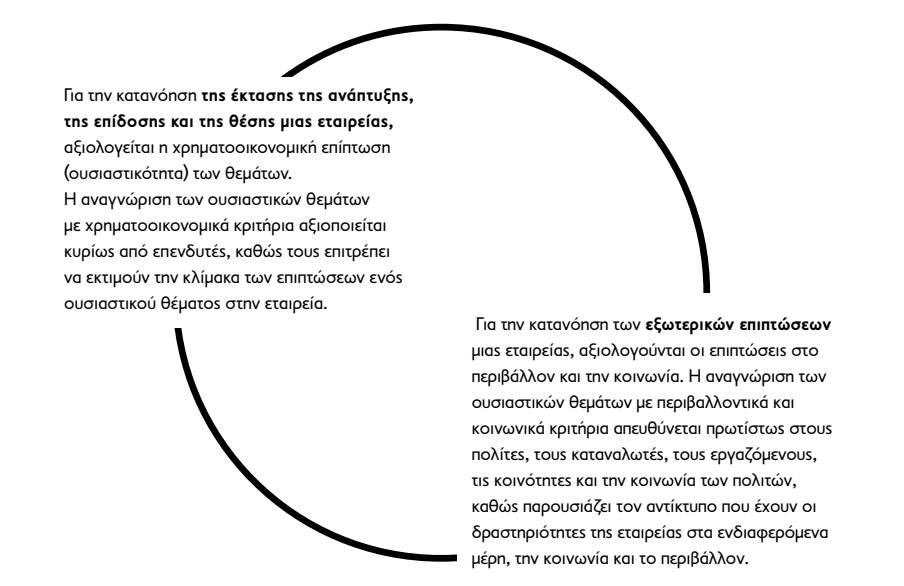 Οι δύο προσεγγίσεις αλληλεπικαλύπτονται, καθώς ο µετασχηµατισµός µιας αγοράς και/
ή οι πολιτικές µεταρρυθµίσεις µπορούν να µετατρέψουν την εξωτερική επίπτωση µιας
επιχείρησης (θετική ή αρνητική) σε επιχειρηµατική ευκαιρία που µπορεί να θεωρηθεί
χρηµατοοικονοµικά σηµαντική
103
Κατηγοριοποίηση Δεικτών ESG
Για την προώθηση πιο υπεύθυνων και βιώσιμων επενδύσεων, απαιτούνται συνεκτικές, διαφανείς και συγκρίσιμες πληροφορίες ESG. 
Η δημοσιοποίηση πληροφοριών ESG απαιτεί σύνθετες αλλά σαφείς πρακτικές. 
Η εφαρμογή βέλτιστων πρακτικών διαφάνειας μπορεί να ενισχύσει τις κεφαλαιαγορές, να τονώσει την ανάπτυξη και να προωθήσει τη βιώσιμη ανάπτυξη στις αναδυόμενες αγορές.
104
Κατηγοριοποίηση Δεικτών ESG (2)
Η βελτιωμένη επίδοση σε θέματα ESG οδηγεί σε καλύτερη χρηματιστηριακή επίδοση και αξιοπιστία στις εκτιμήσεις των επενδυτών.
 Αναγνωρίζεται επίσης ότι οι αξιόπιστες εκτιμήσεις των επενδυτών μπορούν να οδηγήσουν σε καλύτερα χαρτοφυλάκια για Έλληνες και ξένους επενδυτές και να συμβάλλουν στην επίτευξη του στόχου της διαφάνειας και της βιώσιμης ανάπτυξης. 
Δημιουργήθηκε έτσι μια σειρά δεικτών ESG που μπορούν να χρησιμοποιήσουν οι ελληνικές εισηγμένες εταιρείες για τη δημοσίευση μη χρηματοοικονομικών πληροφοριών, ώστε να ενισχυθεί και να βελτιωθεί η δημοσίευση των εν λόγω στοιχείων.
105
Βασικοί δείκτες (Core Metrics)
Δείκτες που η δημοσιοποίησή τους συνιστάται σε όλες τις εταιρείες.
 Οι εν λόγω δείκτες δημιουργήθηκαν αναγνωρίζοντας το γενικό χαρακτήρα των θεμάτων ESG και την οικουμενικότητα της εφαρμογής τους
106
Βασικοί δείκτες (Core Metrics)
107
Βασικοί δείκτες (Core Metrics)
108
Προηγµένοι δείκτες (Advanced Metrics)
Δείκτες που εστιάζουν στην επίδοση σε πιο σύνθετα θέματα ESG.
 Αυτή η ομάδα δεικτών δημιουργήθηκε προκειμένου να επιτρέψει στις εταιρείες που έχουν ενσωματώσει ήδη στη στρατηγική τους τις αρχές της βιώσιμης ανάπτυξης να προβάλουν το έργο τους, αλλά και να αναδείξει τα θέματα που οι ελληνικές εταιρείες πρέπει να κατανοήσουν ώστε να βελτιώσουν σταδιακά την επίδοση και τον τρόπο δημοσιοποίησής τους.
109
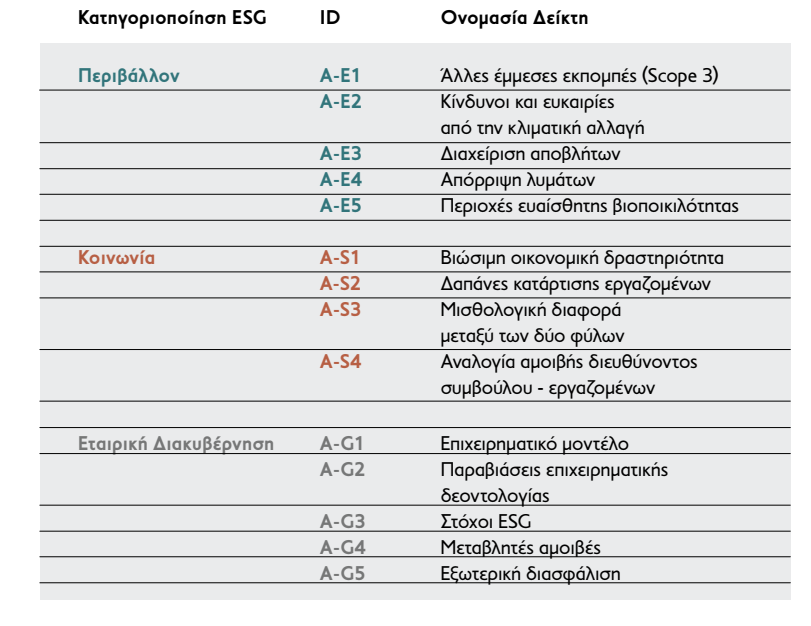 110
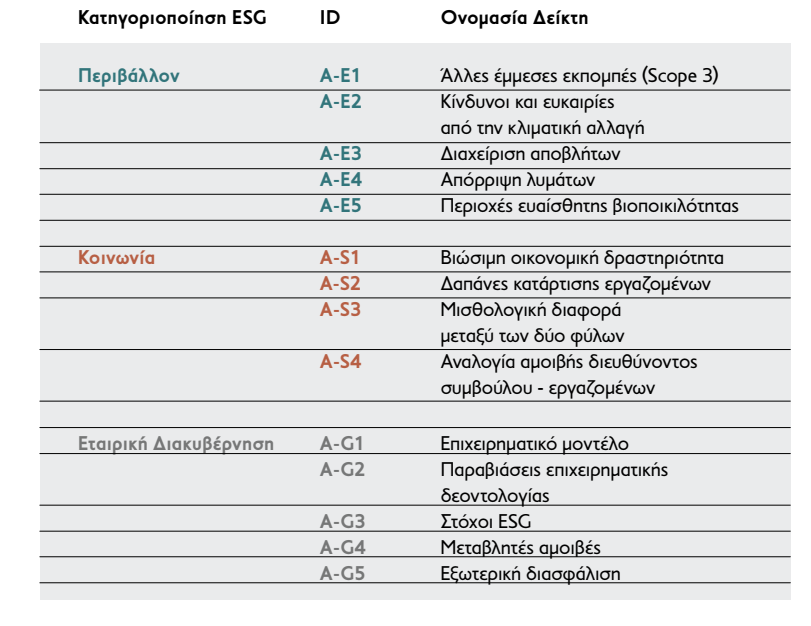 111
Κλαδικοί δείκτες (Sector-specific Metrics)
Δείκτες που δημιουργήθηκαν ειδικά για τους κλάδους που εκπροσωπούνται στο Χρηματιστήριο Αθηνών. 
Οι κλαδικοί δείκτες μπορούν να προσφέρουν μια σαφή εικόνα των κινδύνων που αντιμετωπίζουν οι εταιρείες σε σχέση με τη βιώσιμη ανάπτυξη, καθώς τα περισσότερα ουσιαστικά θέματα διαφέρουν μεταξύ επιχειρηματικών κλάδων και τομέων.
112
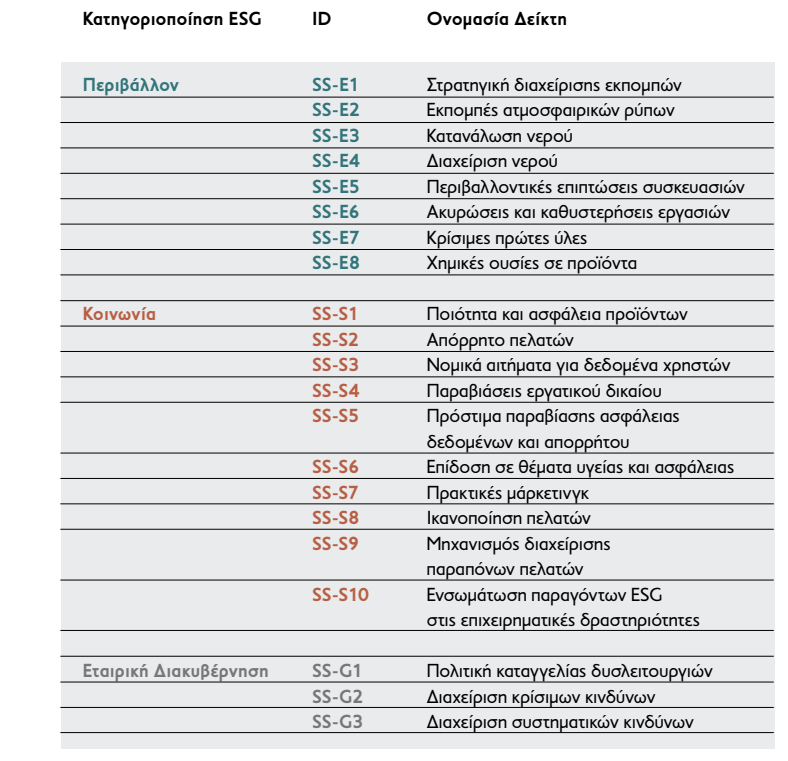 113
ESG GUIDE VIDEO
https://youtu.be/-6XulxNzqAc
114
ATHEX ESG INDEX VIDEO
https://youtu.be/WJYuwp6BpDk
115
ATHEX BONDS GREENet VIDEO
https://youtu.be/68b8_3Wb3DM
116
Οι 35 εισηγμένες του νέου δείκτη ATHEX ESG(Στοιχεία 2021)
117
2025
118
ATHEX_ESG | Δείκτης ATHEX ESG – 1 Ιουνίου 2023
119
ATHEX_ESG | Δείκτης ATHEX ESG – 6 Ιουνίου 2025
120
Πορεία Δείκτη 5μήνου (Φεβρουάριος – Ιούνιος 2023)
121
Πορεία Δείκτη 7μήνου (Δεκέμβριος – Ιούνιος 2025)
122
PwC: Οι επενδυτικές αποφάσεις έχουν «άρωμα» καινοτομίας και ESG
Σύμφωνα με την έρευνα «PwC’s: Global Investor Survey 2022», οι πρωτοβουλίες που αφορούν στην αντιμετώπιση της κλιματικής αλλαγής χρειάζεται να κατατάσσονται μεταξύ των πέντε πρώτων προτεραιοτήτων των σύγχρονων επιχειρήσεων.
 Ωστόσο, το 78% των επενδυτών επισημαίνει, πως η πρακτική του greenwashing αποτελεί “αγκάθι” πολλών εταιρικών αναφορών βιωσιμότητας.
123
Οι επενδυτές θεωρούν κορυφαία προτεραιότητα για τις επιχειρήσεις
 την ανάπτυξη καινοτόμων προϊόντων, υπηρεσιών και τρόπων λειτουργίας (83%) 
 την ανάγκη διατήρησης κερδοφόρων οικονομικών επιδόσεων να βρίσκεται στη δεύτερη θέση της λίστας των επενδυτικών κριτηρίων (69%), 
την ασφάλεια των δεδομένων και τη διαφύλαξη του απορρήτου στην τρίτη (51%),
 την αποτελεσματική εταιρική διακυβέρνηση στην τέταρτη (49%) 
 τη μείωση των εκπομπών αερίων του θερμοκηπίου (44%) στην πέμπτη.
124
Η προστασία του περιβάλλοντος είναι και εμπορική προτεραιότητα
Οι επενδυτές χαρακτηρίζουν τη στροφή των επιχειρήσεων προς την προστασία του περιβάλλοντος ως “εμπορικά επικερδή κίνηση” με το
 64% αυτών να παραδέχεται ότι το ενδιαφέρον τους για την υιοθέτηση επιχειρηματικών πρακτικών ESG πηγάζει από την επιθυμία τους να αυξήσουν τα έσοδά τους ενώ το 
68% δηλώνει ότι η προστασία της απόδοσης των επενδύσεών τους ήταν ένα επιπλέον κίνητρο. 
Καταλήγοντας, ποσοστό της τάξης του 82% των ερωτηθέντων ανέφερε ότι οι εν λόγω κινήσεις ήταν μεταξύ άλλων αίτημα των ίδιων των πελατών τους.
125
Τα παραπάνω σκιαγραφούν ότι η αυξανόμενη περιβαλλοντική ευαισθητοποίηση ενδέχεται να αποτελέσει μελλοντικά σημαντικό παράγοντα κινδύνου για τις επιχειρήσεις. 
Μία στις πέντε εταιρείες (22%) θα βρεθεί σε διάστημα μικρότερο του ενός έτους σημαντικά εκτεθειμένη στους κλιματικούς κινδύνους 
με το ποσοστό να αγγίζει το 37% σε ορίζοντα πενταετίας, μέγεθος ανάλογο της ανησυχίας περί γεωπολιτικών συγκρούσεων, 
και το 50% σε βάθος δεκαετίας, 
ποσοστό αντίστοιχο των τεχνολογικών αλλαγών που κρίνονται ως ο επικρατέστερος παράγοντας κινδύνου για την κερδοφορία των επιχειρήσεων
126
Λαμβάνοντας υπόψη τα ανωτέρω στοιχεία, οι επενδυτές υποστηρίζουν πως η λήψη συγκεκριμένων οικονομικών μέτρων, μεταξύ των οποίων και φορολογικών, θα μπορούσε να συμβάλλει στην αντιμετώπιση της κλιματικής αλλαγής. 
Οι περισσότεροι κρίνουν ότι η φορολόγηση μη βιώσιμων ενεργειών θα λειτουργούσε πιθανότατα αποτρεπτικά, ενθαρρύνοντας τις επιχειρήσεις να στραφούν σε βιώσιμες πρωτοβουλίες.
127
Ακολουθούν 
οι υπεύθυνες πρακτικές που αφορούν στην εφοδιαστική αλυσίδα (36%) 
ελαχιστοποίηση των επιπτώσεων στη φύση και τη βιοποικιλότητα (29%) 
 εντύπωση προκαλεί το γεγονός ότι στις χαμηλότερες θέσεις αυτής κατατάσσονται κοινωνικά ESG θέματα, όπως η υγεία και η ασφάλεια στην εργασία (27%), καθώς και η ενίσχυση της διαφορετικότητας και της συμπερίληψης (25%).
128
Η πρώτη ελληνική λίστα ESG των 100 τοπ εταιρειών
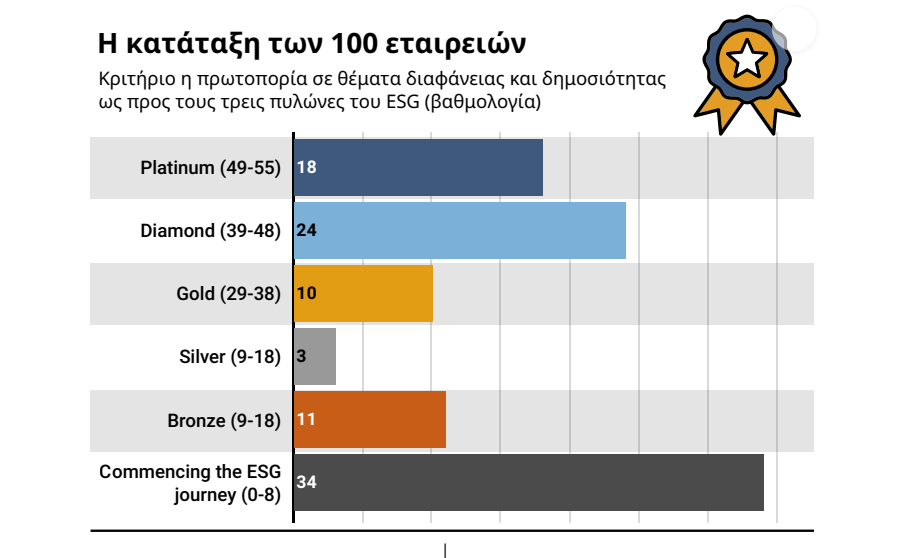 https://www.capital.gr/forbes/3713360/i-proti-elliniki-lista-esg-ton-100-top-etaireion/
129
130
131
132
Πράσινα Ομόλογα
https://www.imerisia.gr/oikonomia/trapezes/110576_poioi-ependysan-sto-omologo-tis-eurobank-yperkalypsi-8-fores
https://www.imerisia.gr/oikonomia/trapezes/110506_tr-peiraios-pano-apo-200-thesmikoi-ependytes-gia-prasino-omologo
https://www.athexgroup.gr/el/more-options/esg/greenet
133